Свет и тепло в доме – от пещеры до современности
Воспитатель МАДОУ «Детский сад №85»
 Худанина Наталья Владимировна.
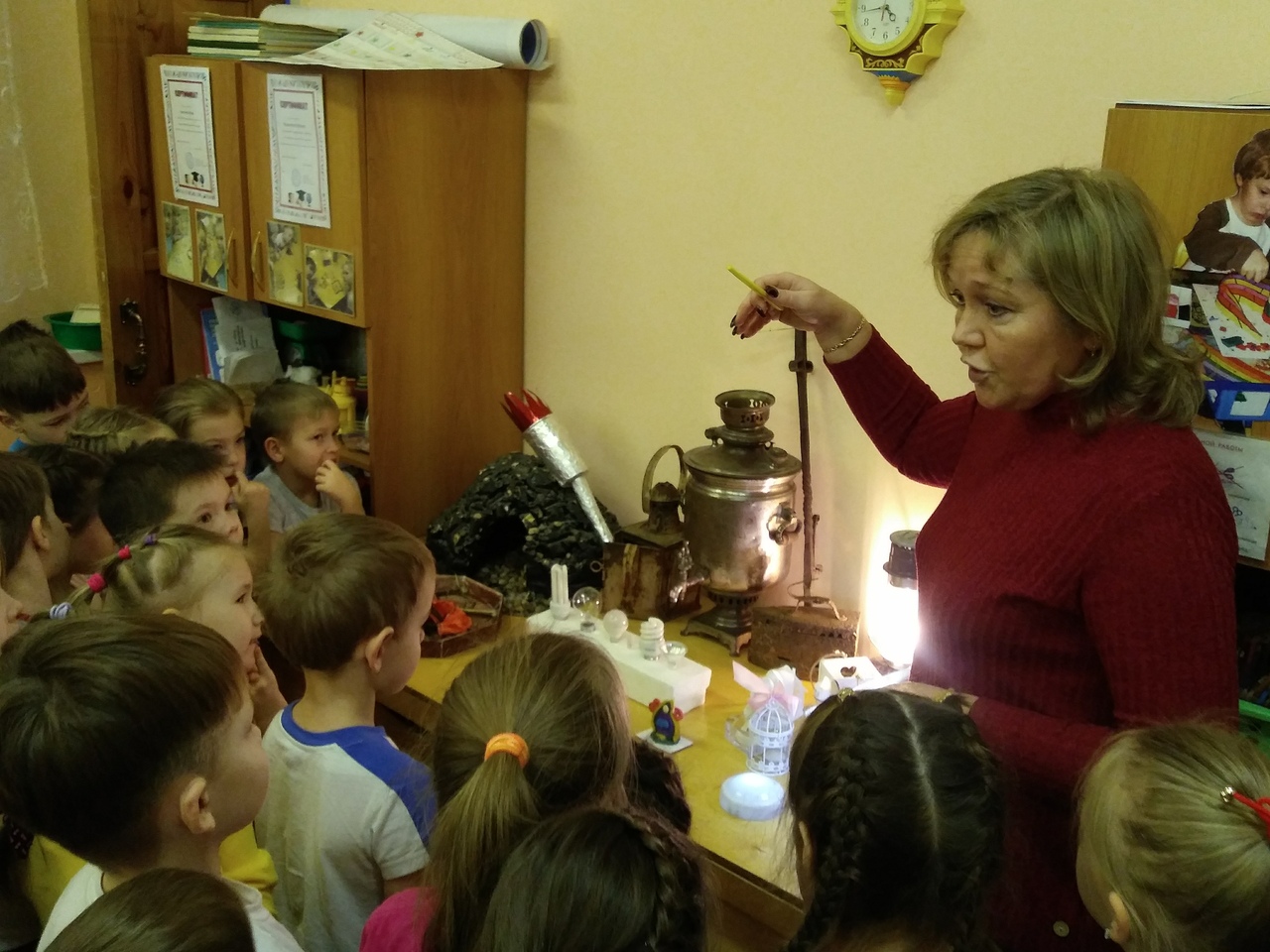 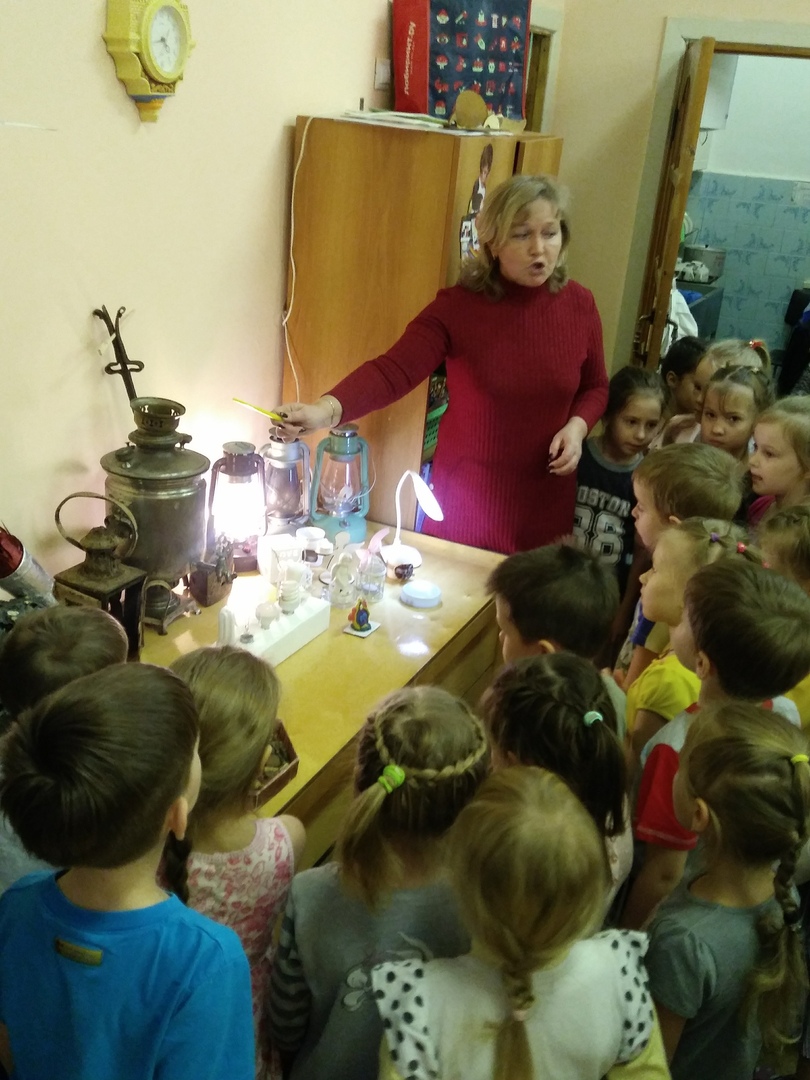 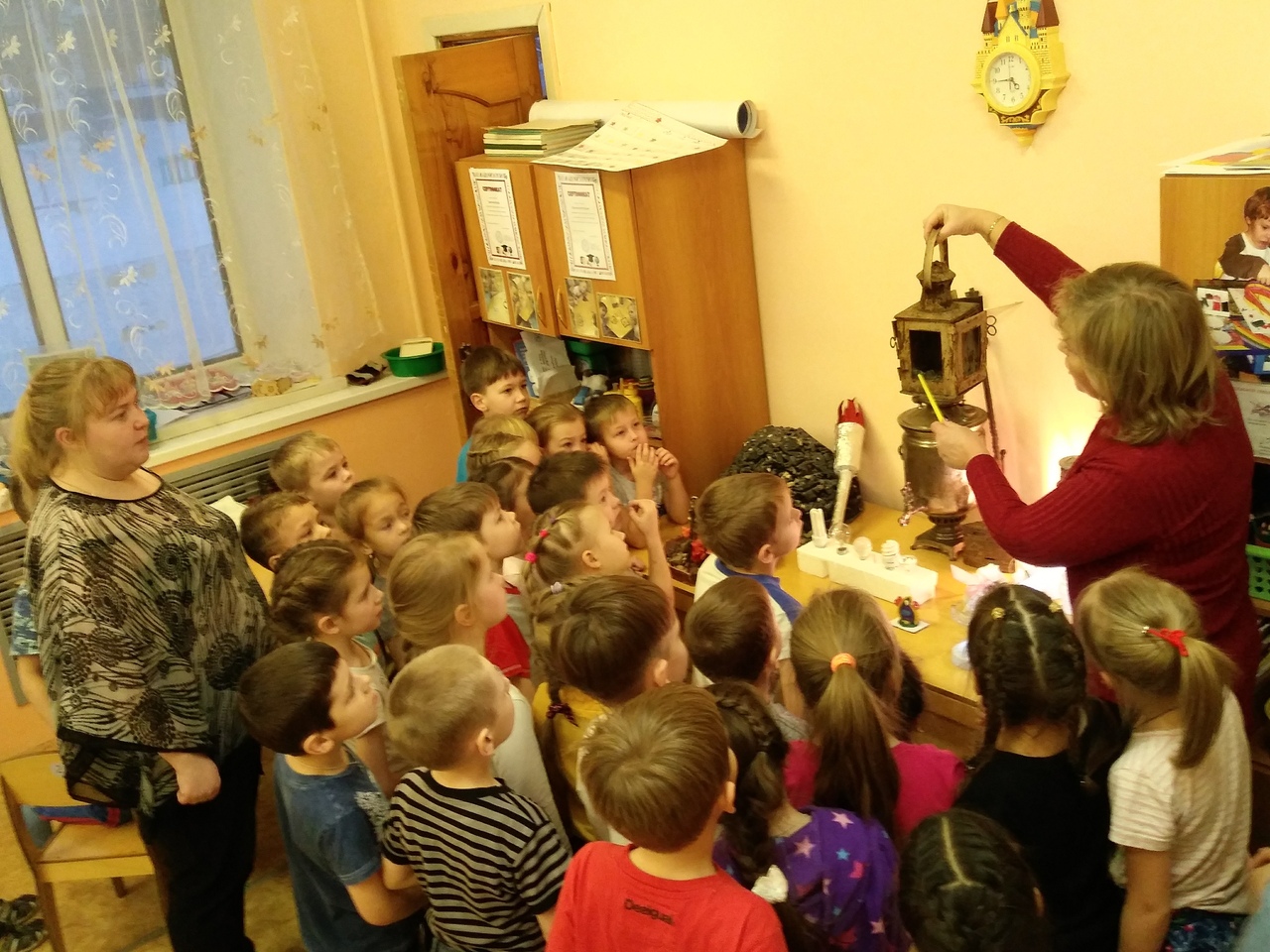 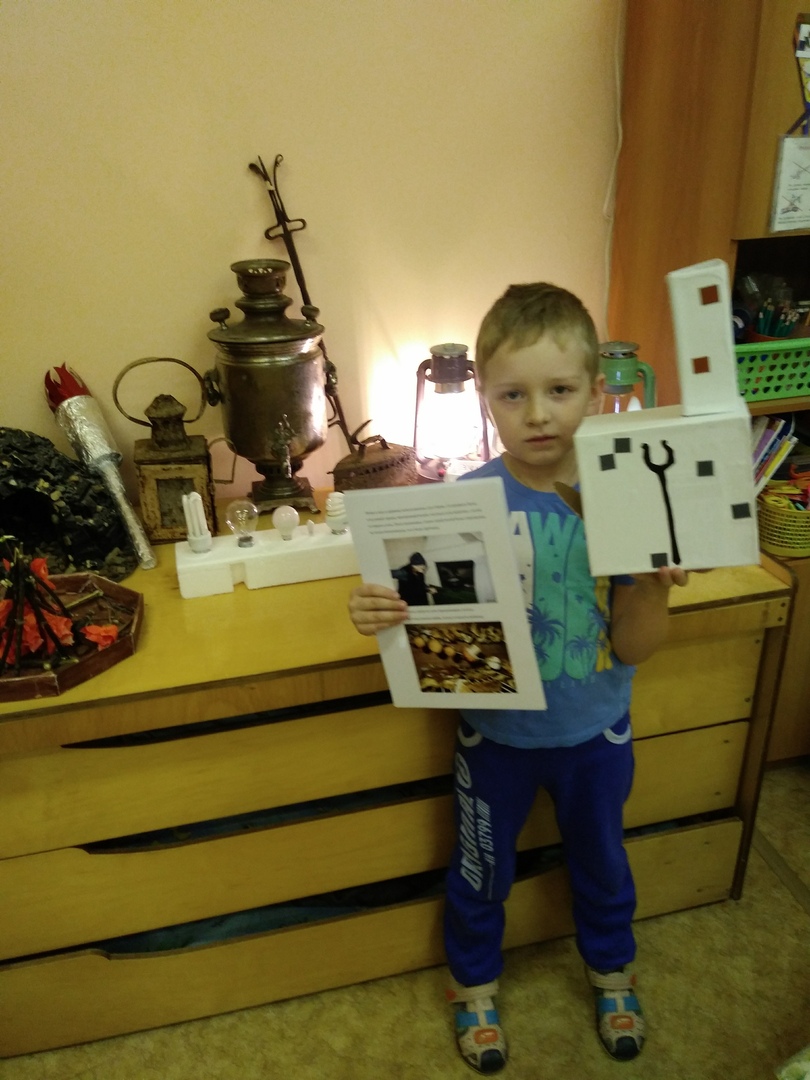